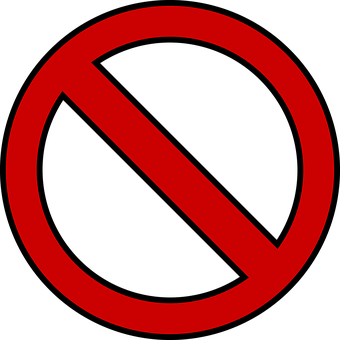 Saying what I and others have to do
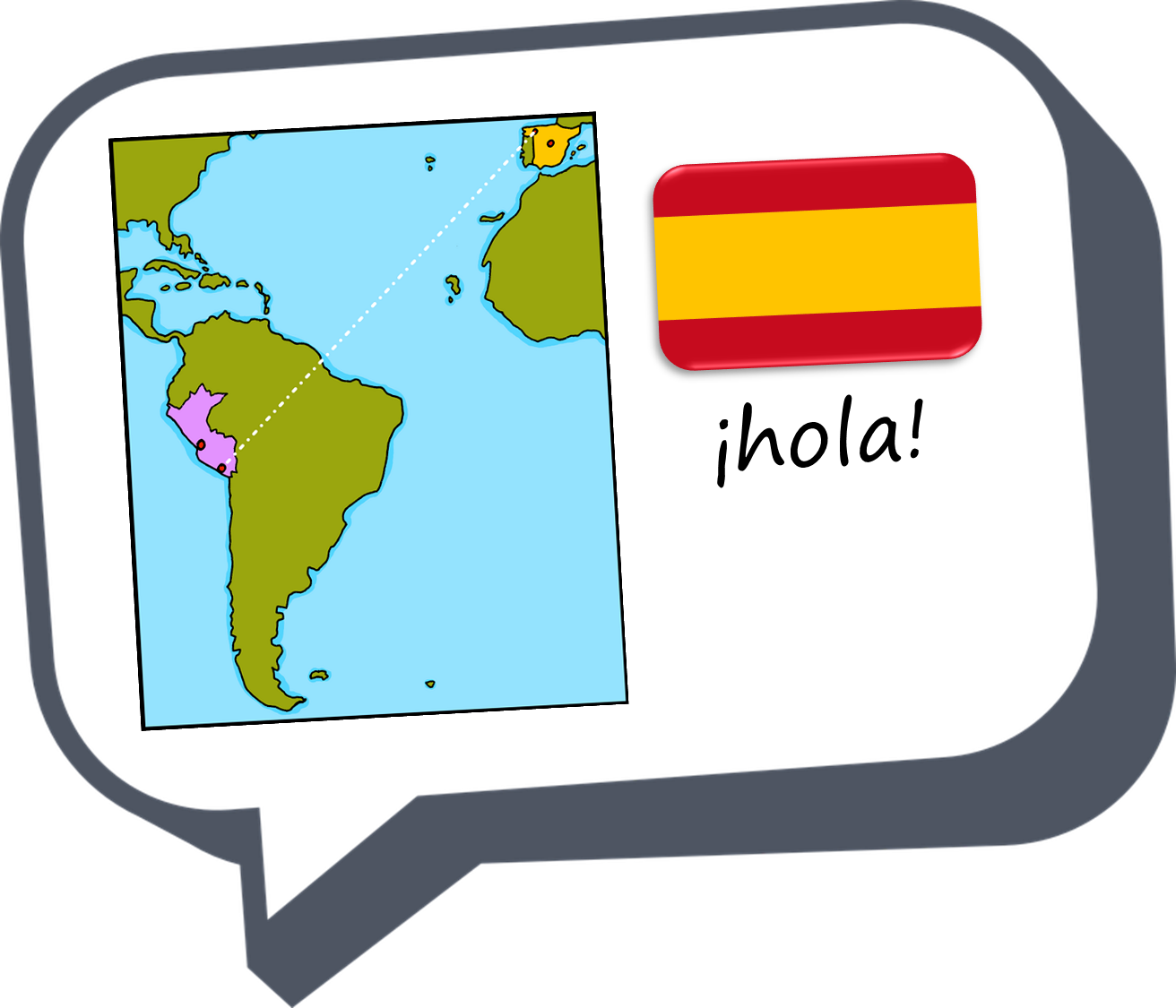 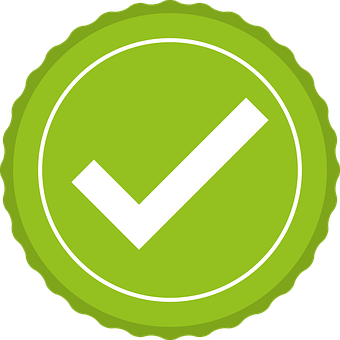 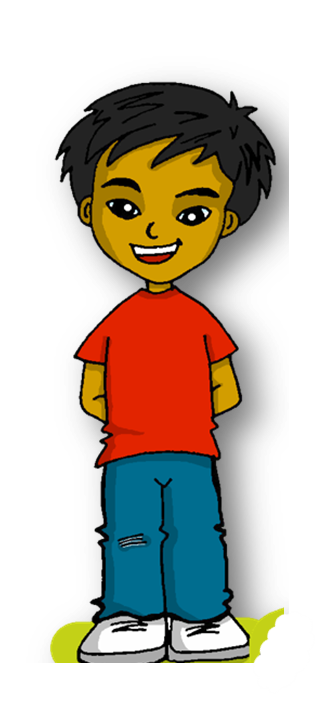 azul
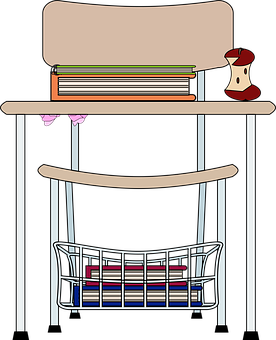 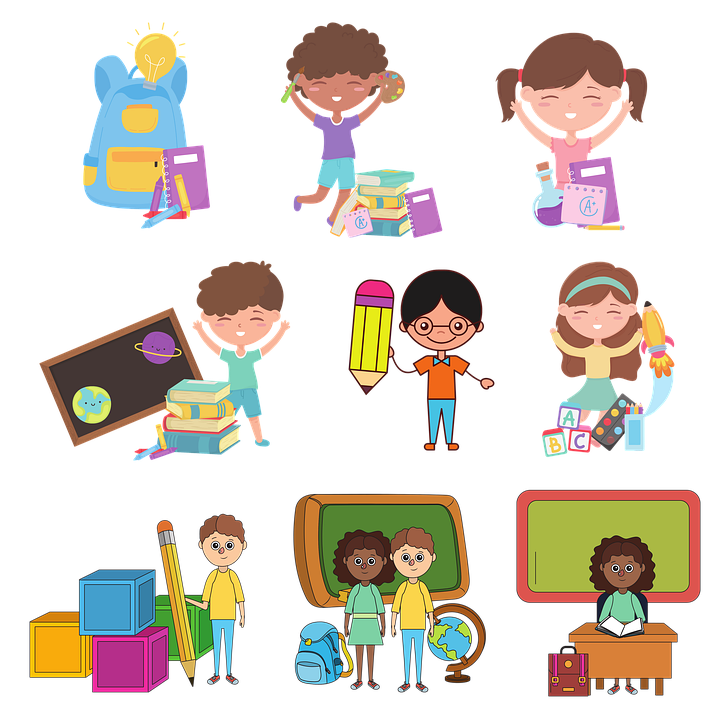 Follow ups 1-5
[Speaker Notes: Artwork by Steve Clarke. All additional pictures selected are available under a Creative Commons license, no attribution required.

The frequency rankings for words that occur in this PowerPoint which have been previously introduced in NCELP resources are given in the NCELP SOW and in the resources that first introduced and formally re-visited those words. 
Phonics: SSC revision 2
Vocabulary (new words in bold):  deber [71 silencio [[518] tarde [457] colegio [628] deberes [2187]

Revisit 1: bandera [2446] desfile [4514] pan [1342] visitante [2428] mucho [41] todo [472] todo el mundo [n/a] 
Revisit 2: ir [33] voy va cine [952] ciudad [178]  España [>5000] este [24] norte [624] oeste [2416] sur [661] a [8] el [1] la [1] 
Source: Davies, M. & Davies, K. (2018). A frequency dictionary of Spanish: Core vocabulary for learners (2nd ed.). Routledge: London

For any other words that occur incidentally in this PowerPoint, frequency rankings will be provided in the notes field wherever possible.

Glossed words:  empezar [175]  investigar [1571] sobre [62]


For any other words that occur incidentally in this PowerPoint, frequency rankings will be provided in the notes field wherever possible.
Source: Davies, M. and Davies, K. (2018). A frequency dictionary of Spanish: Core vocabulary for learners (2nd ed.). Routledge: London]
Follow up 1.1a
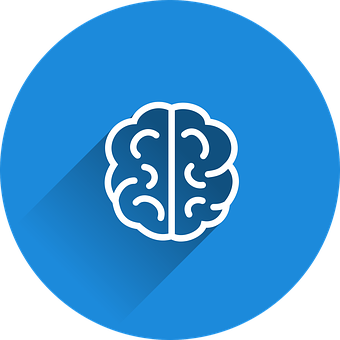 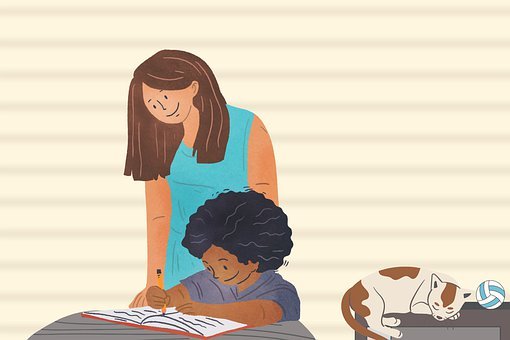 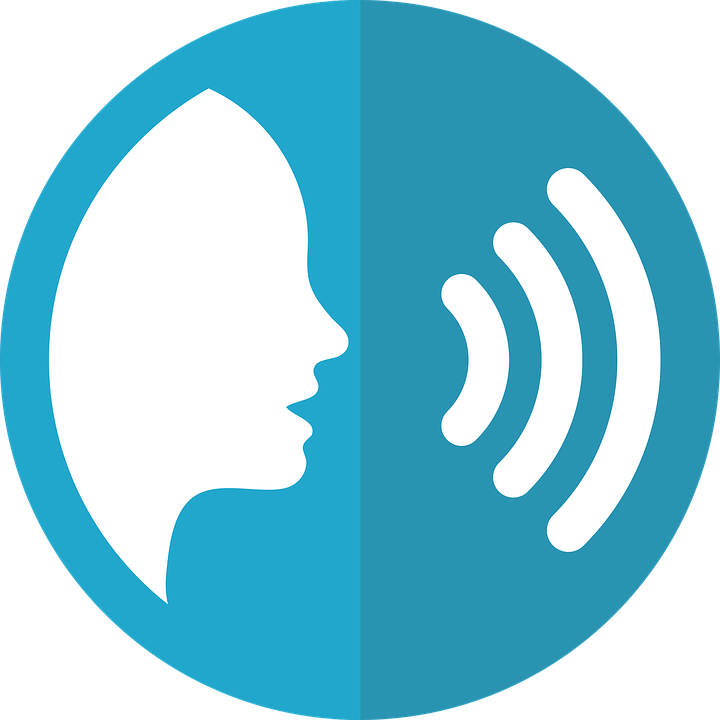 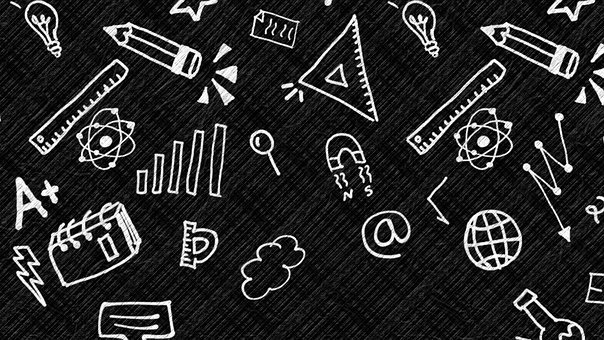 palabras
hablar
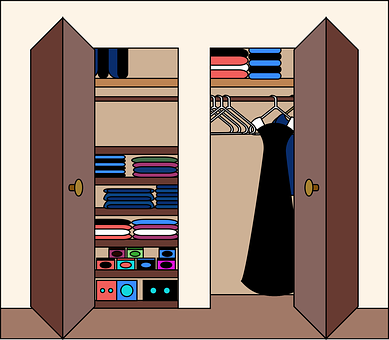 el colegio
el lecogio
los deberes
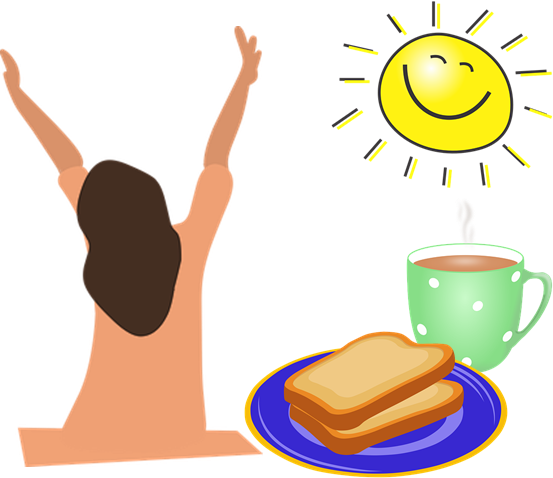 los bederes
pm
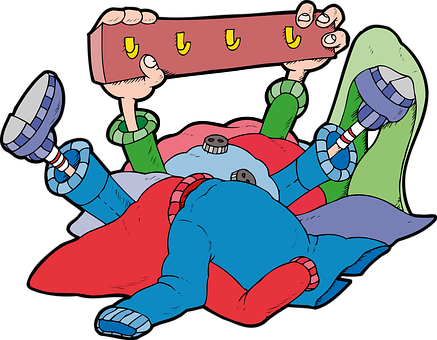 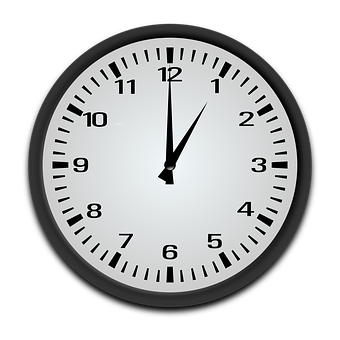 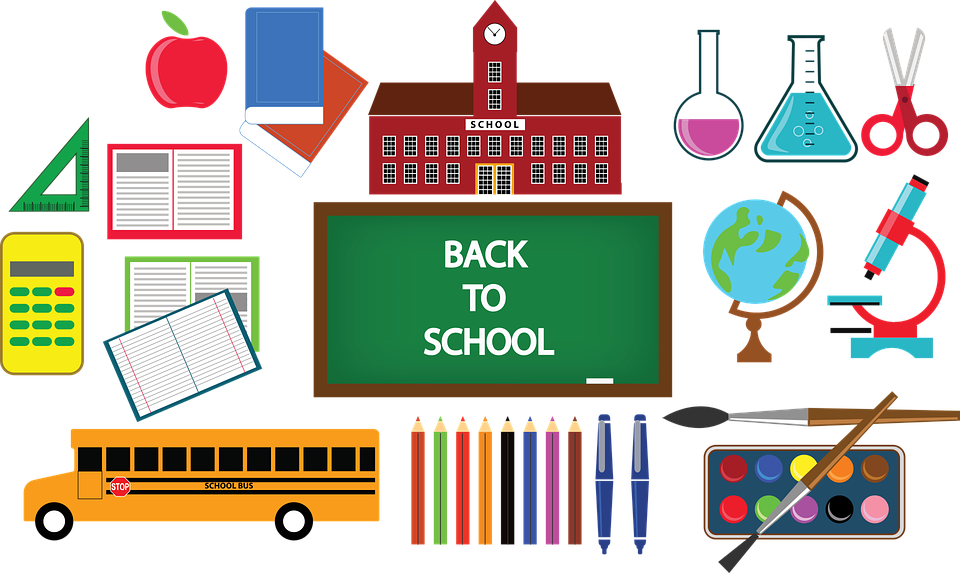 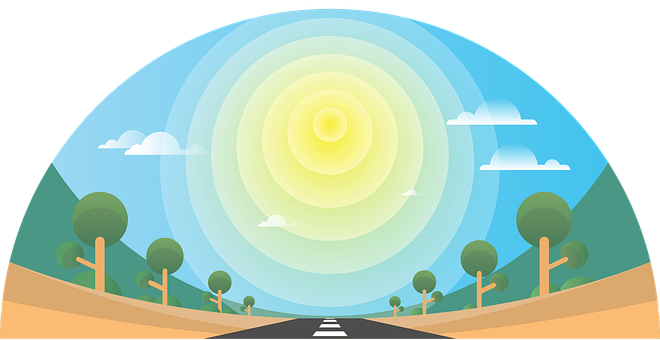 la mañana
[to throw]
la ñamana
tirar
rarti
[to have to, must]
deornar
ordenar
deber
berde
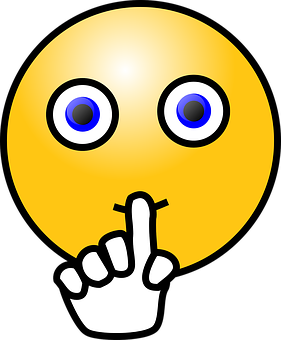 [to look at]
rarmi
mirar
la tarde
la  detar
lenciosi
el silencio
[Speaker Notes: Timing: 5 minutes (two slides – there are two levels of challenge for slide 1)

Aim: to practise key vocabulary (newly introduced this week and from previous weeks). 

Procedure:[Part 1 / slide 1 and/or 2]
1. Pupils work in pairs to put the syllables in the correct order. 
2. Teacher elicits answers from pupils. Answers appear on clicking the picture. 

For a more challenging version see next slide.]
Follow up 1.1b
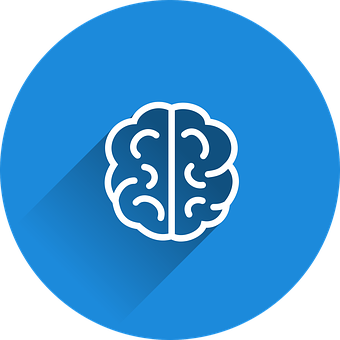 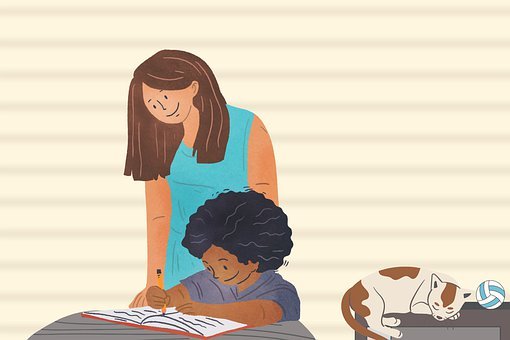 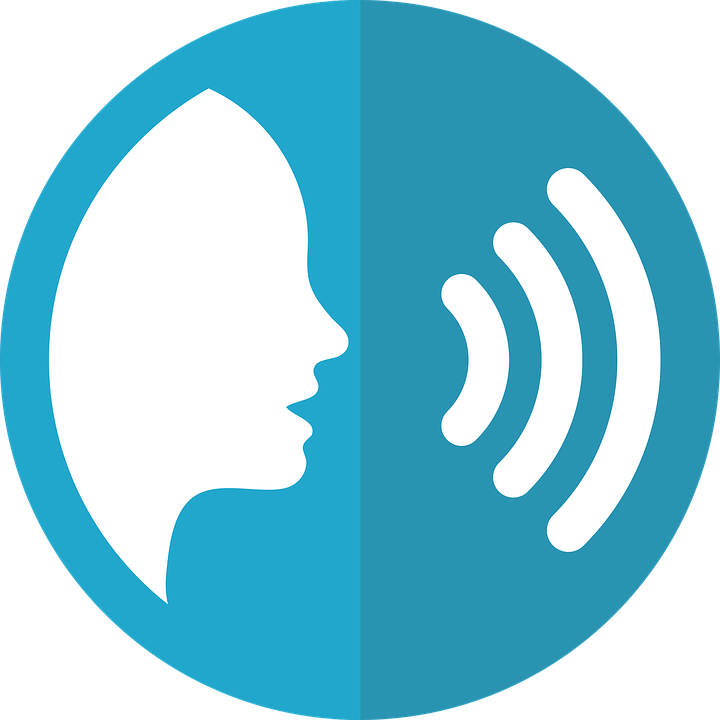 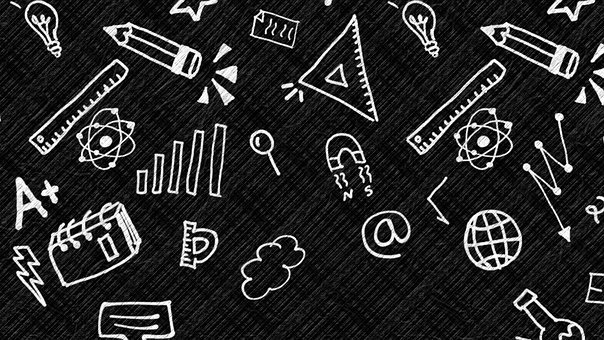 palabras
hablar
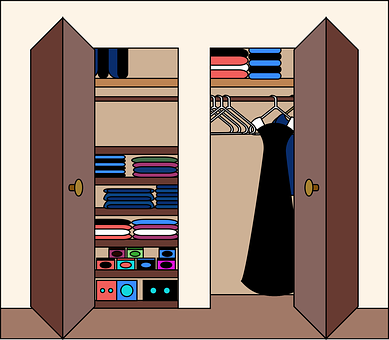 el colegio
el c_ l _g_ _
los deberes
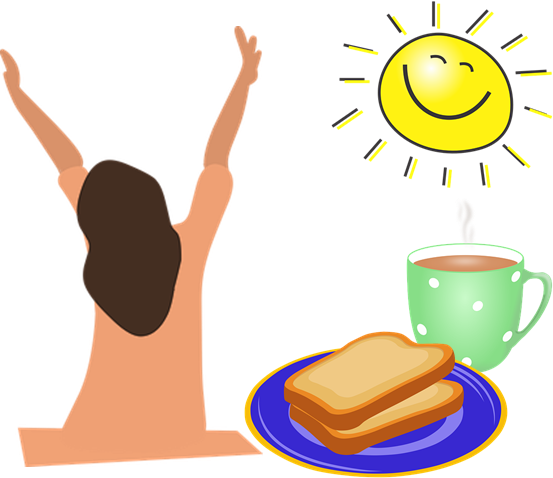 los d_b_ _ _s
pm
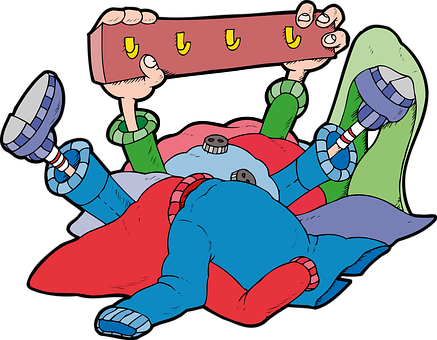 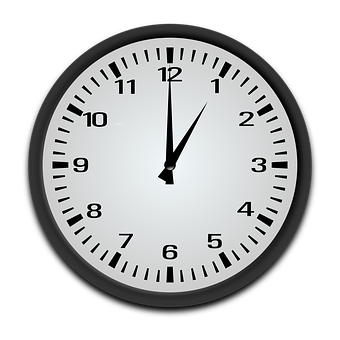 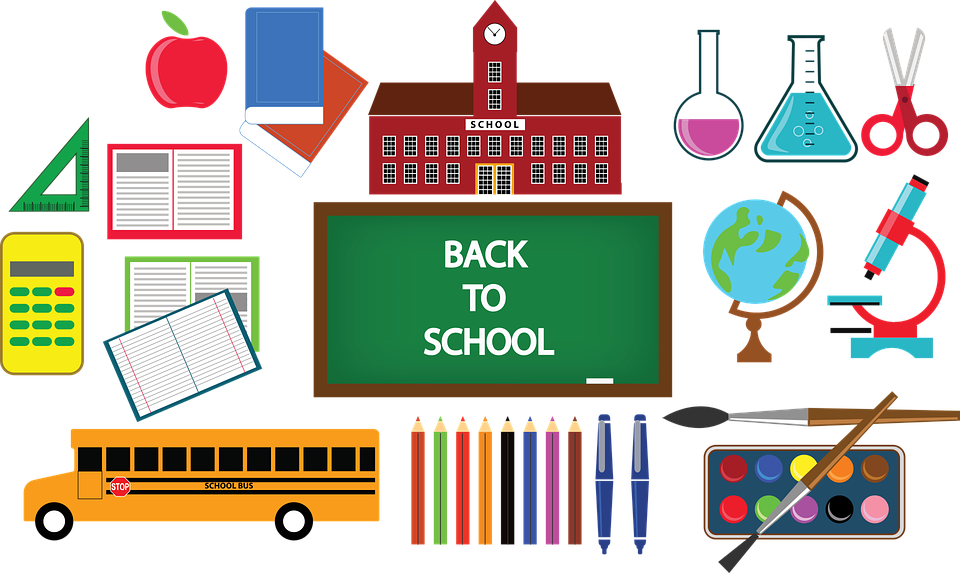 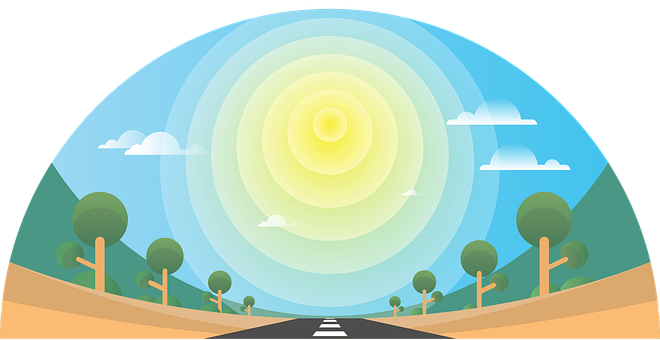 [to throw]
la m_ñ_ _ a
la mañana
tirar
t_ r _ r
[to have to, must]
o _ d_ _ _ r
ordenar
deber
d_ b _ _
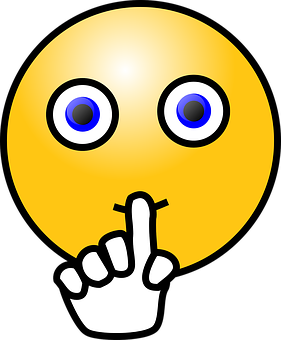 [to look at]
mirar
m_r_ _
la tarde
la  t_ _ d _
s _ l_ _ c_ _
el silencio
[Speaker Notes: A more challenging version of Part 1]
Follow up 1.2
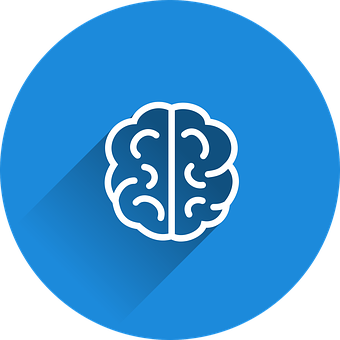 empieza = it starts
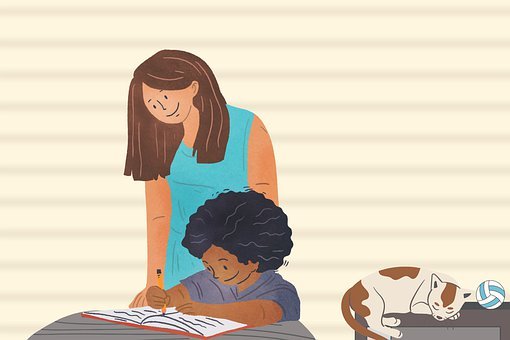 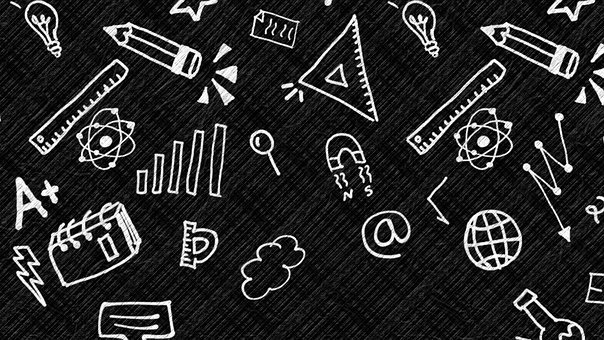 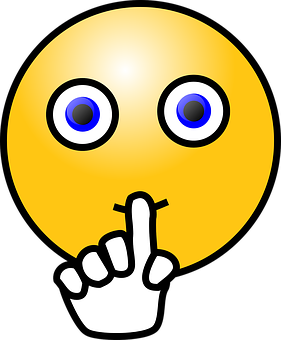 palabras
Veo veo
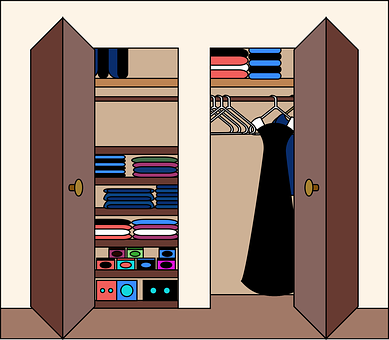 s _ l_ _ c_ _
el c_ l _g_ _
¿Qué ves?
pm
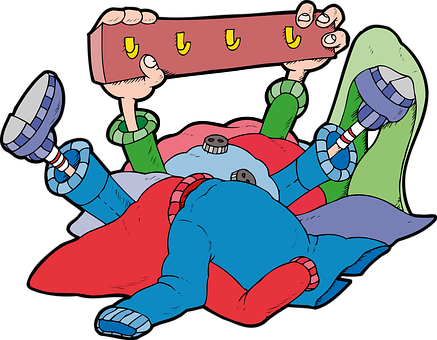 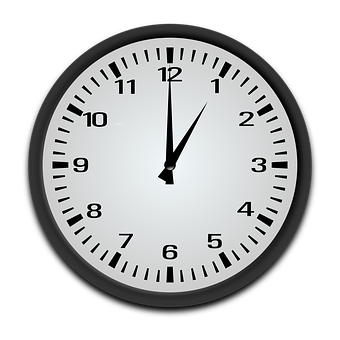 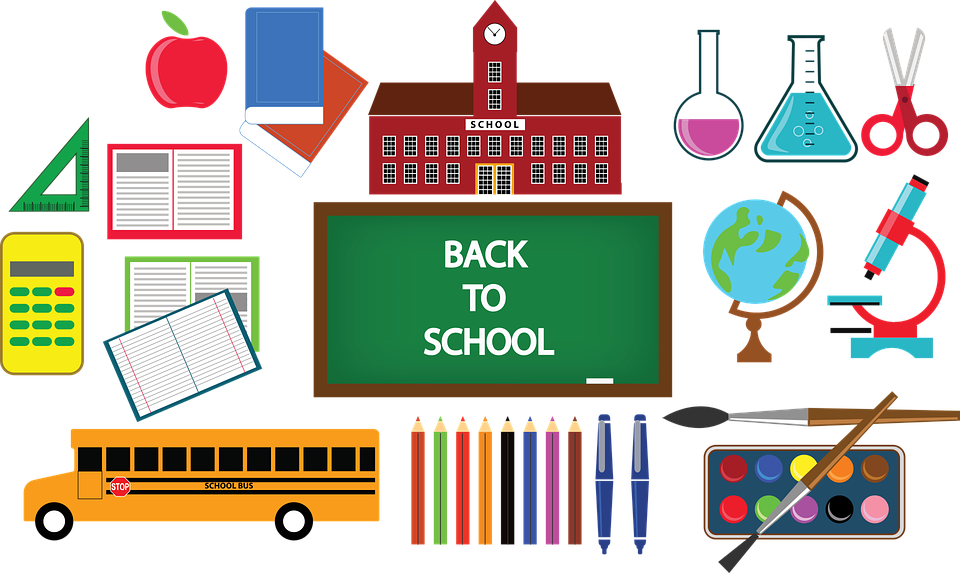 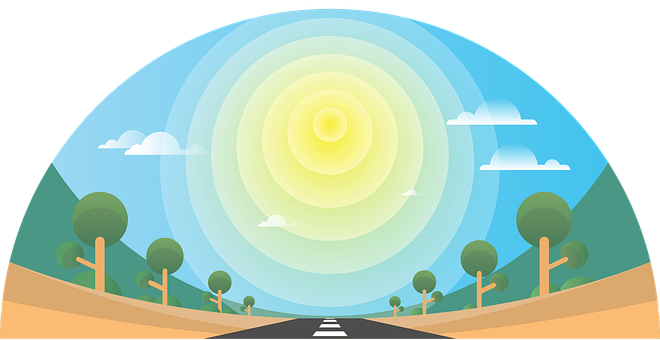 [to look at]
m_r_ _
o _ d_ _ _ r
Una cosita
¿Qué cosita es?
[to have to, must]
d_ b _ _
los d_b_ _ _s
Empieza con la letra…
[to throw]
¿Qué es, qué es, qué es?
t_ r _ r
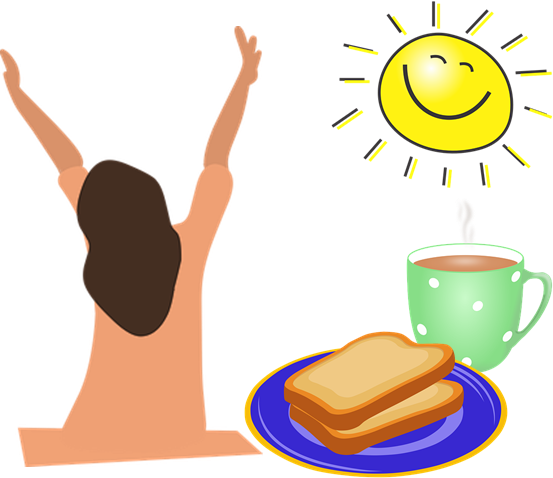 la m_ñ_ _ a
la  t_ _ d _
[Speaker Notes: Aim: to practise key vocabulary (newly introduced this week and from previous weeks). 

Procedure:[Part 2]
Tell students they need to guess the word the teacher is thinking of (s/he might write it down unseen on a mini whiteboard as part of the process)
Teacher models the game by reading the first (pink) speech bubble and pupils respond (green speech bubble). 
Pupils suggest different words in Spanish (from the prompts shown on the left) until they guess the word and the teacher reveals it.
Do a couple of rounds, then pupils can work in pairs to guess each other’s word.

Note: this is the ‘I spy’ game; the meaning of the spoken routine is as follows:- Veo, veo. (I see, I see or I spy, I spy)- ¿Qué ves? (What do you see?)- Una cosita (a little thing)
- ¿Qué cosita es? (what little thing is it?)
- Empieza con la letra… (it starts with the letter…)

empezar [175]Source: Davies, M. & Davies, K. (2018). A frequency dictionary of Spanish: Core vocabulary for learners (2nd ed.). Routledge: London]
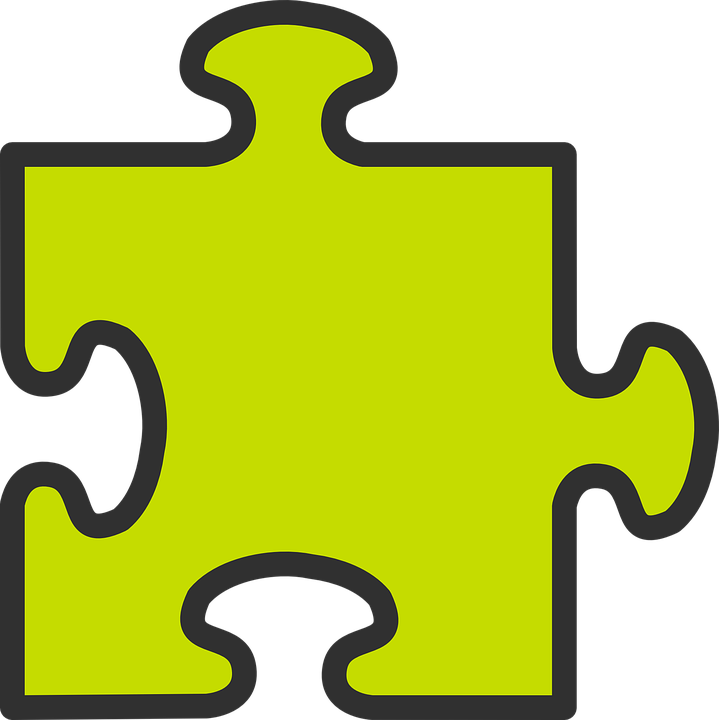 Saying what you have to do
[deber: to have to, must]
We have learned that the verb ‘deber’ is followed by the infinitive verb.
Debe hacer los deberes.
Debo escuchar en clase.
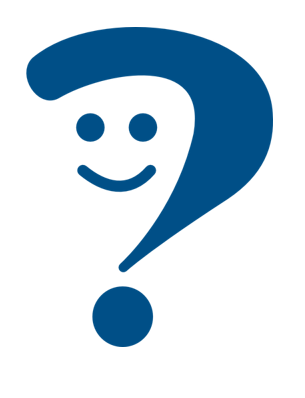 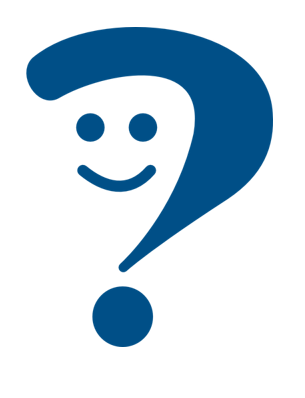 I must listen in class.
S/he must do the homework.
We also know that the verb ending changes to indicate the person who is talking.
–es
Like any other -er verb, to mean ‘you’, we remove –er and add ____.
Debes ordenar tu mochila.
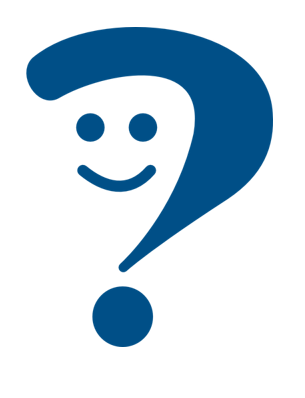 I must tidy up your school bag.
[Speaker Notes: Timing: 3 minutes

Aim: to introduce deber (2-verb structure) in 2nd  person singular; revisit 1st and 3rd person singular.

Procedure:
Click through the animations to present the information.
Elicit English translations for the Spanish examples provided.]
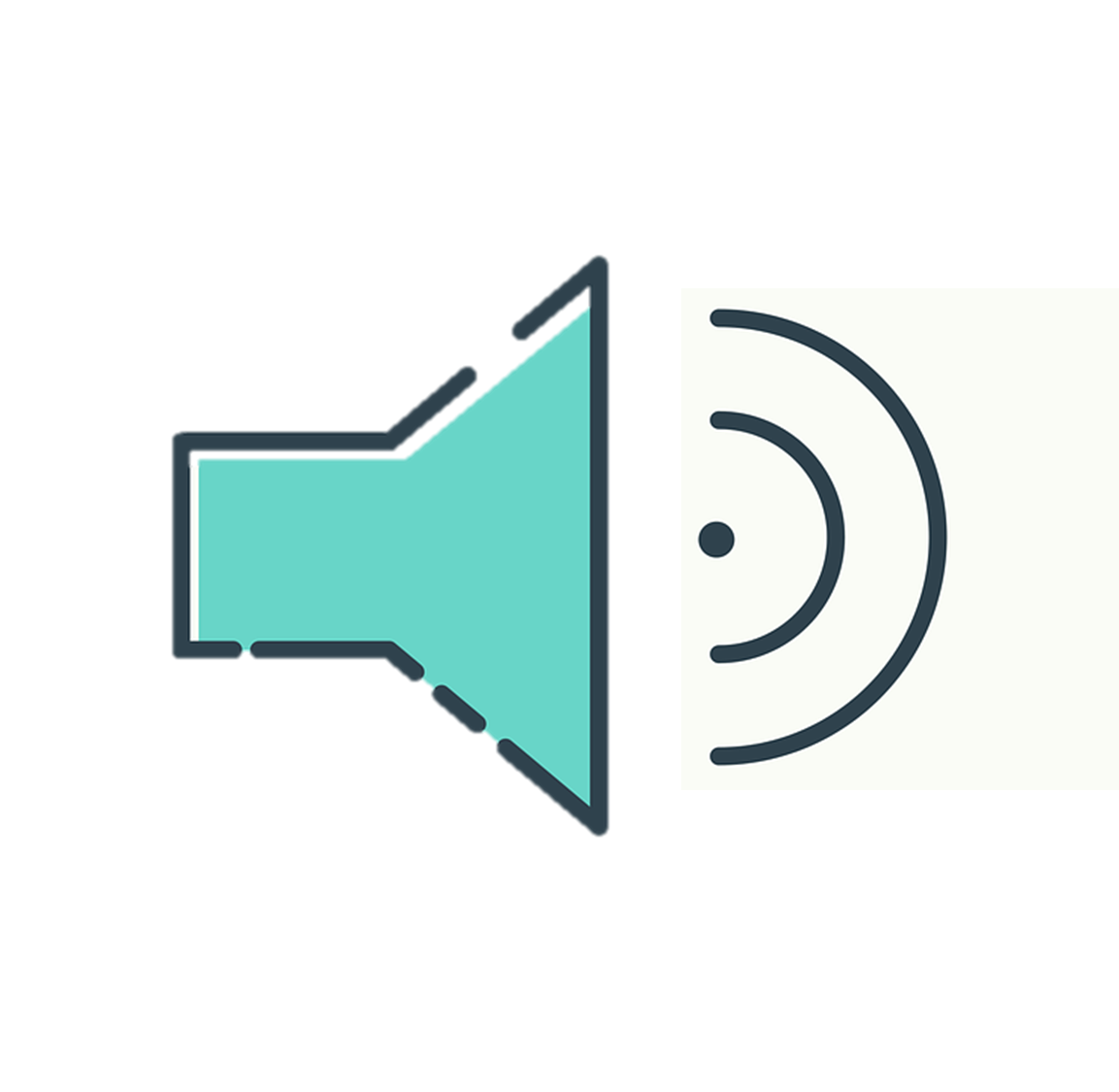 Follow up 2:
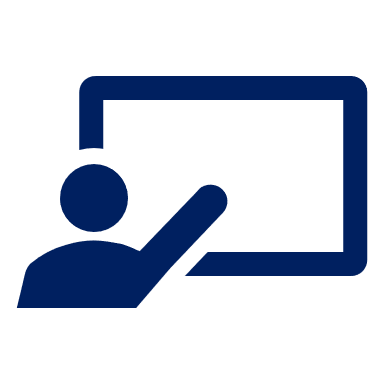 Escucha la Información extra.
Escucha. ¿Quién es? ¿Qué es?
escuchar
A Escribe ✍
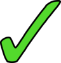 B Marca
learn
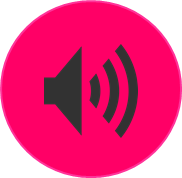 E
español
E
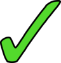 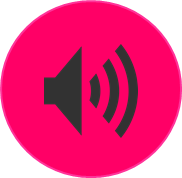 1
tidy up
mesa
1
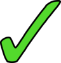 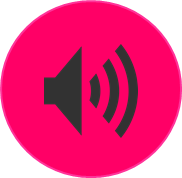 2
eat
fruta
2
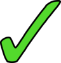 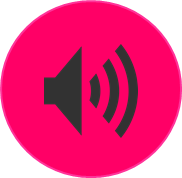 3
drink
todos los días
3
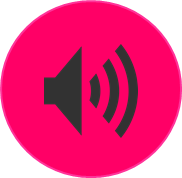 4
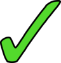 listen
profesor
4
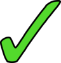 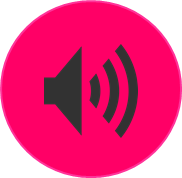 5
swim
el mar
5
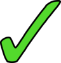 [Speaker Notes: Timing: 10 minutes
Aim: to practise aural comprehension of singular persons singular person of deber  and vocabulary; Connecting sound with meaning. 
Procedure:
(Part A)

Read the instruction in Spanish & click to bring further instruction.
Do [E] with them. Click to listen. Pupils circle the correct person (I, you, s/he) and write down the infinitive verb. 
Click for answers

(Part B)
1. Pupils listen to 1-5 and write the sentences, selecting from the options given For each question, they put a cross (x) under the type of word you hear. 
Click for answers

Transcript 1:

E. Debo aprender español.
Debes ordernar tu mesa. 
Debes comer fruta. 
Debe beber agua todos los días.
Debo escuchar al profesor. 
Debe nadar en el mar.]
investiga = s/he researches 
sobre = about
Habla en español [1/4]
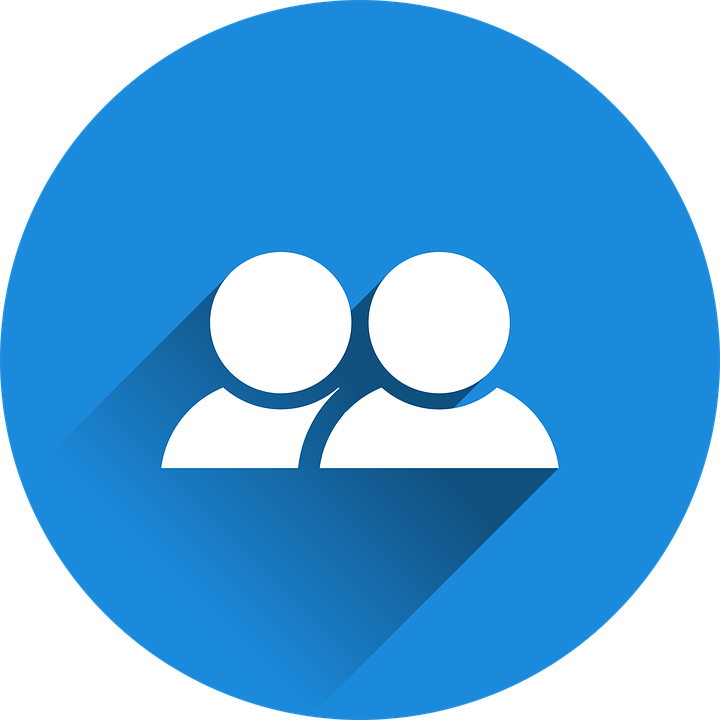 Follow up 3:
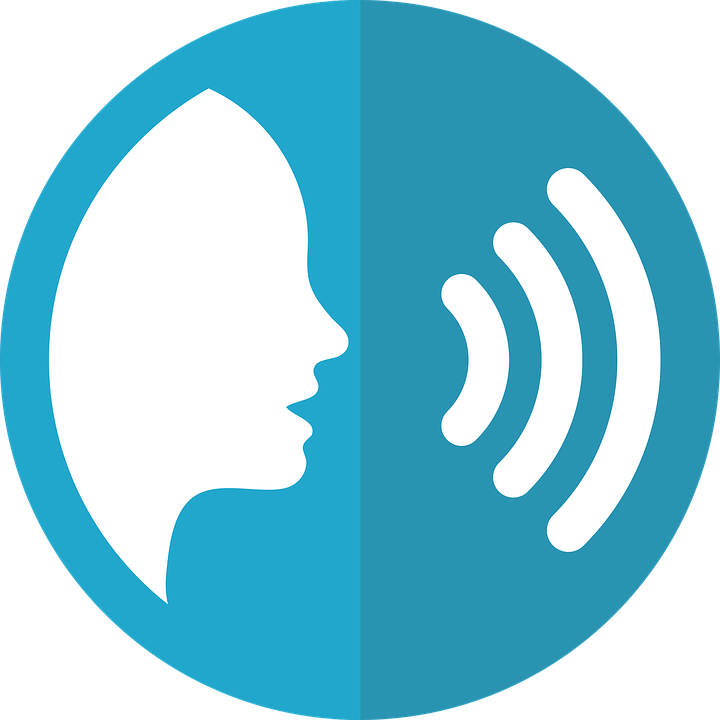 Quique investiga* sobre* el colegio en Inglaterra.
hablar
For his homework, he is recording what he’s found out, but his script is all mixed up! Can you help him?
llevar
uniforme
debe
en
el colegio
debes
1
Debes
llevar
uniforme
en
el colegio
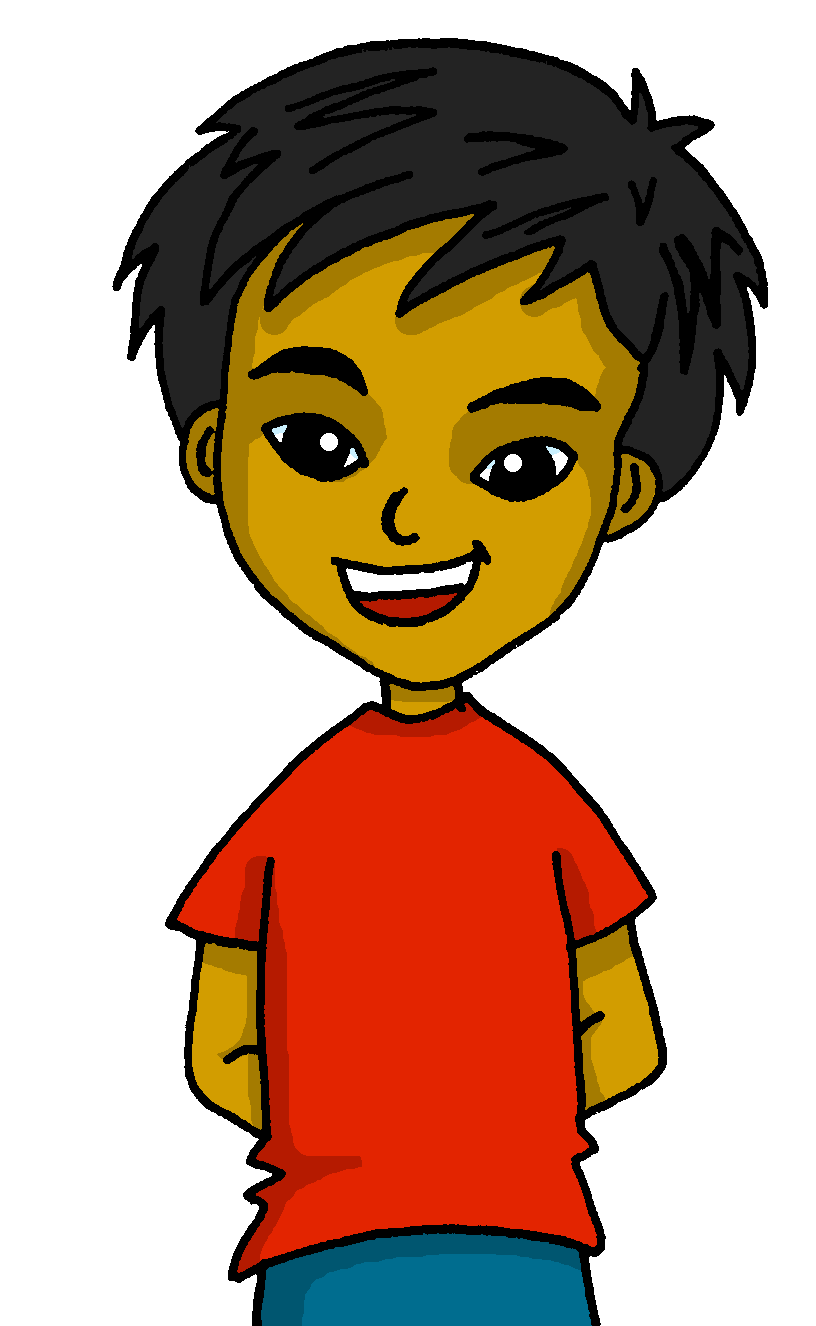 debe
La palabra extra es ______________
you must
En inglés significa      ______________
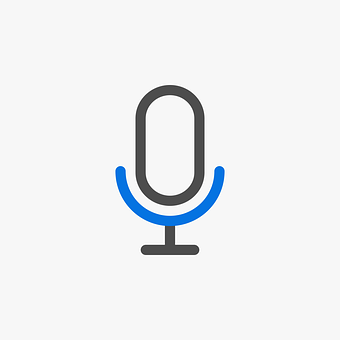 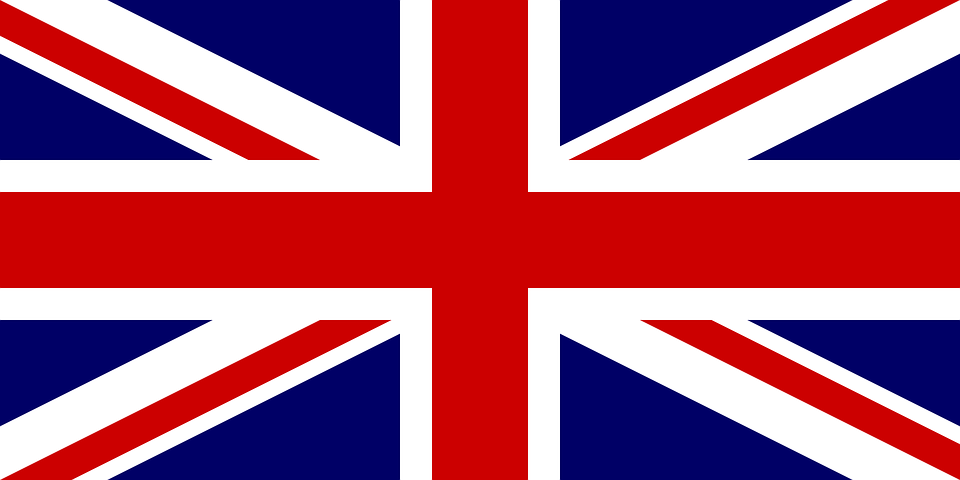 [Speaker Notes: Timing: 5 minutes [1/4]
Aim: to practise guided oral production of singular persons of deber and vocabulary. 

Procedure:
1. Pupils use the words to translate the sentence into Spanish – there is one extra word per sentence.
2. Click to reveal the correct sentence.
3. Click to bring ‘la palabra extra es’ & elicit Spanish and English for the extra word.

investigar [1571] sobre [62]]
investiga = s/he researches 
sobre = about
Habla en español [2/4]
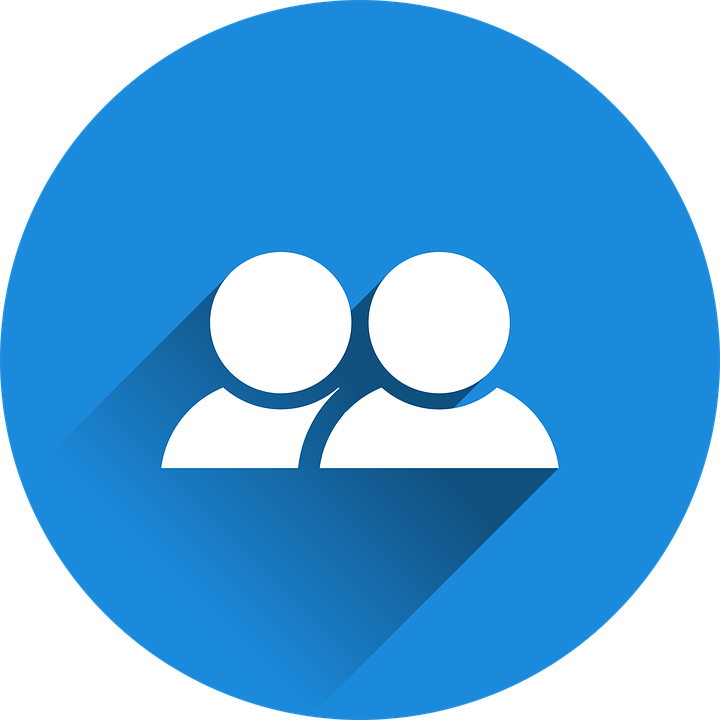 Follow up 3:
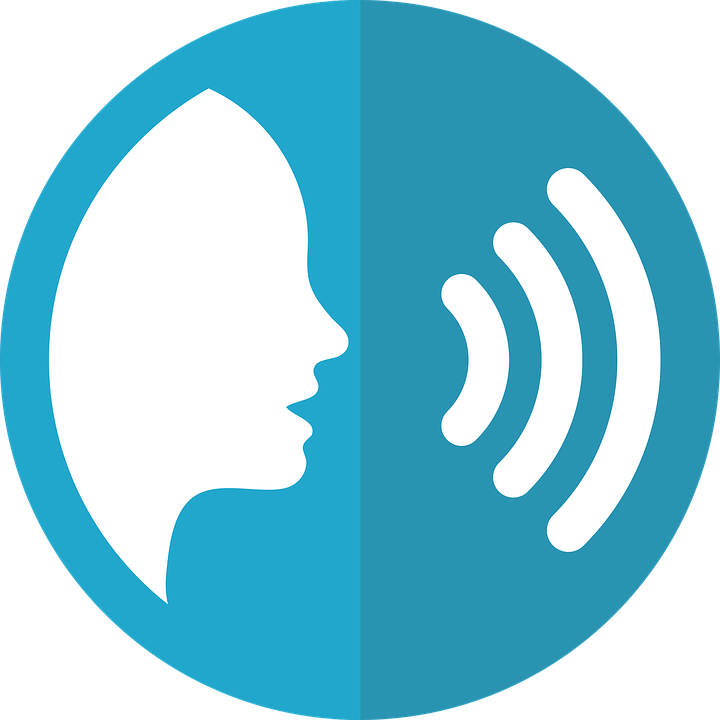 Quique investiga* sobre* el colegio en Inglaterra.
hablar
leer
debo
silencio
en
en clase
debe
2
debe
leer
en
Krina
el clase
silencio
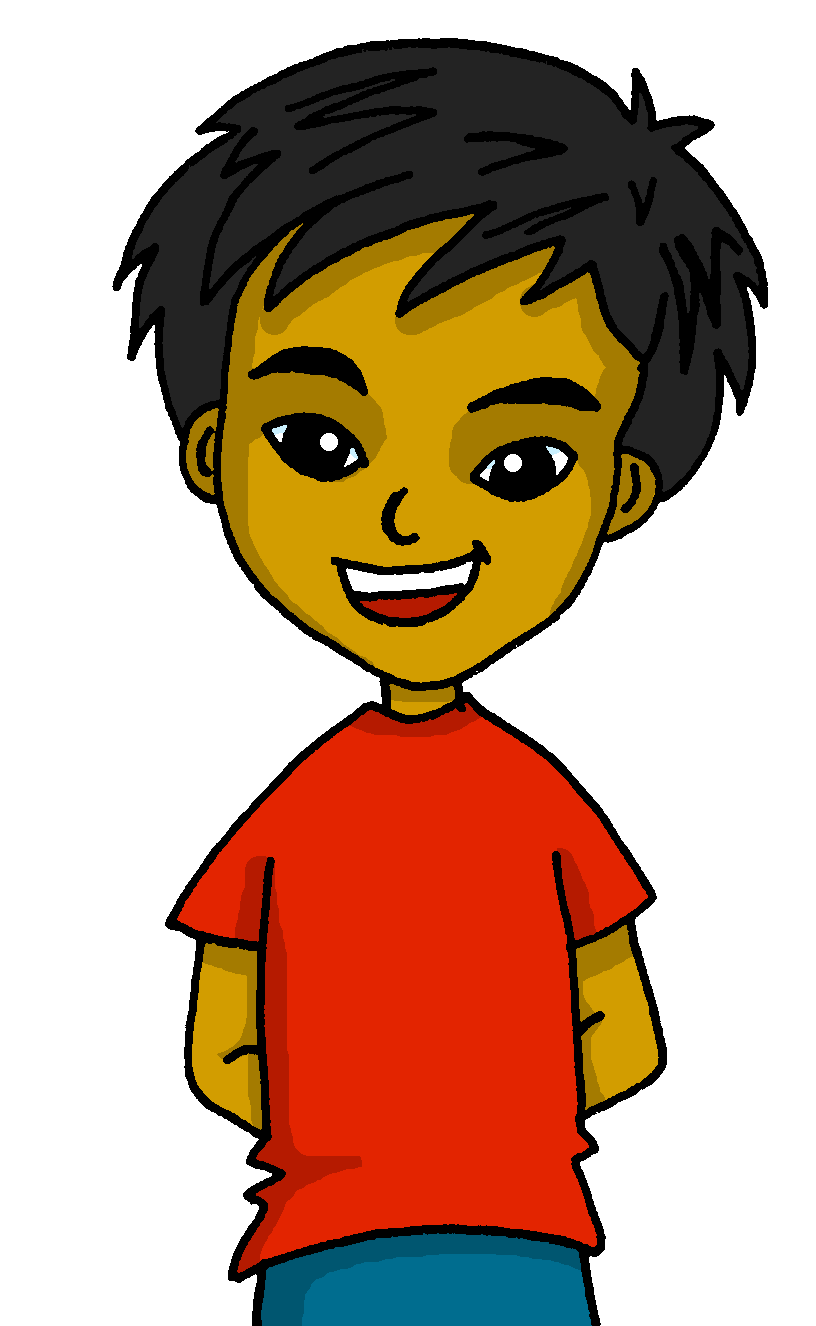 debo
La palabra extra es ______________
I must
En inglés significa      ______________
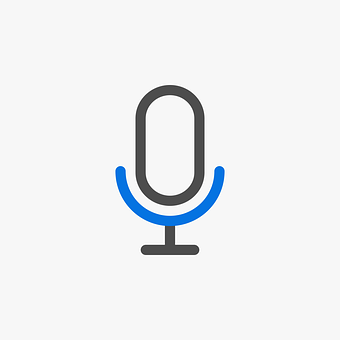 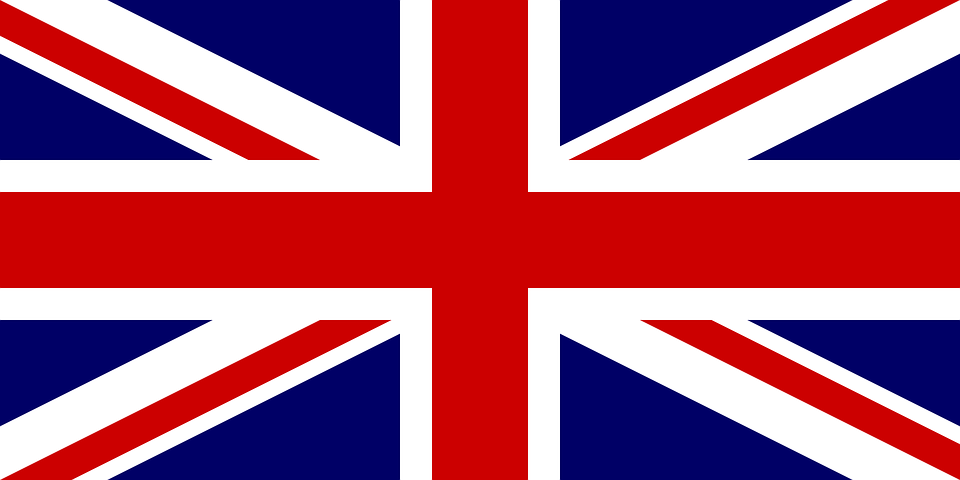 [Speaker Notes: Timing: 5 minutes [2/4]
Aim: to practise guided oral production of singular persons of deber and vocabulary. 

Procedure:
1. Pupils use the words to translate the sentence into Spanish – there is one extra word per sentence.
2. Click to reveal the correct sentence.
3. Click to bring ‘la palabra extra es’ & elicit Spanish and English for the extra word.]
investiga = s/he researches 
sobre = about
Habla en español [3/4]
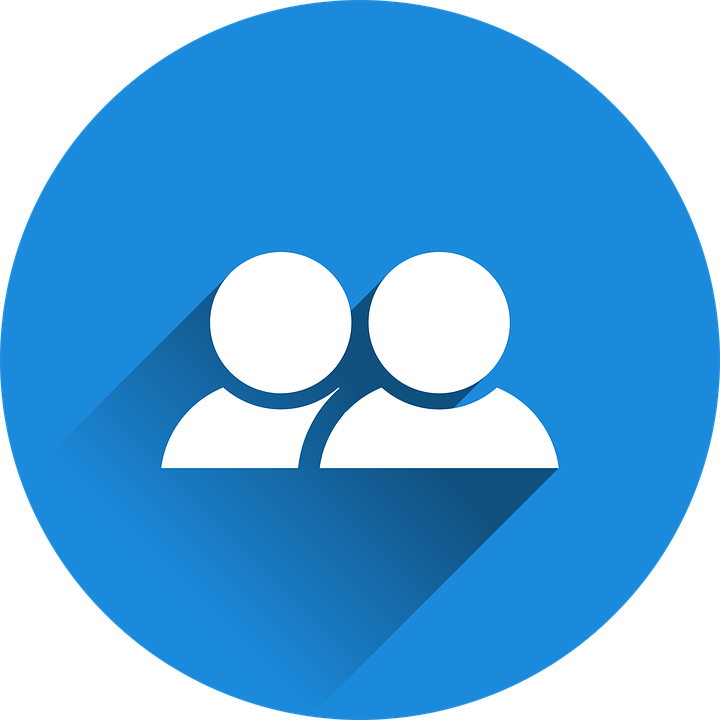 Follow up 3:
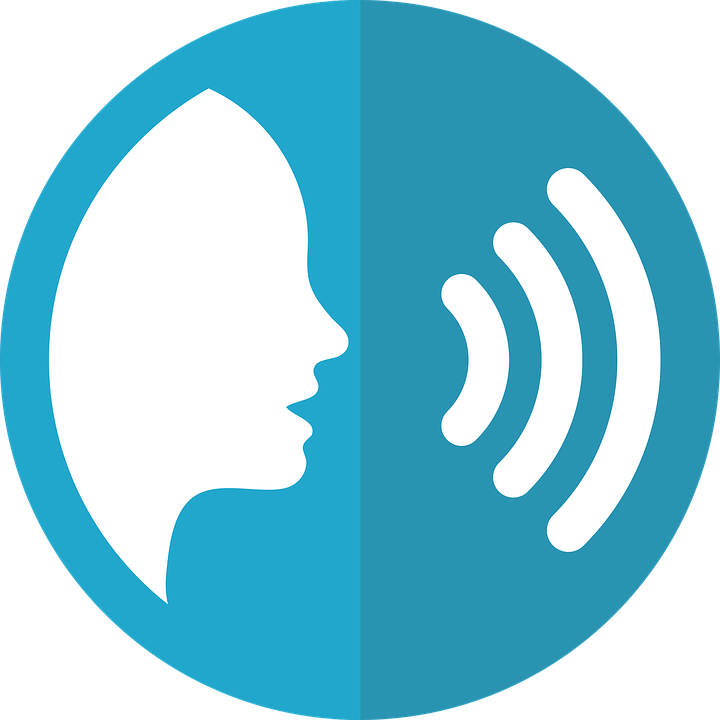 Quique investiga* sobre* el colegio en Inglaterra.
hablar
en
el patio
beber
debes
comer
correr
3
Debes
correr
en
el patio
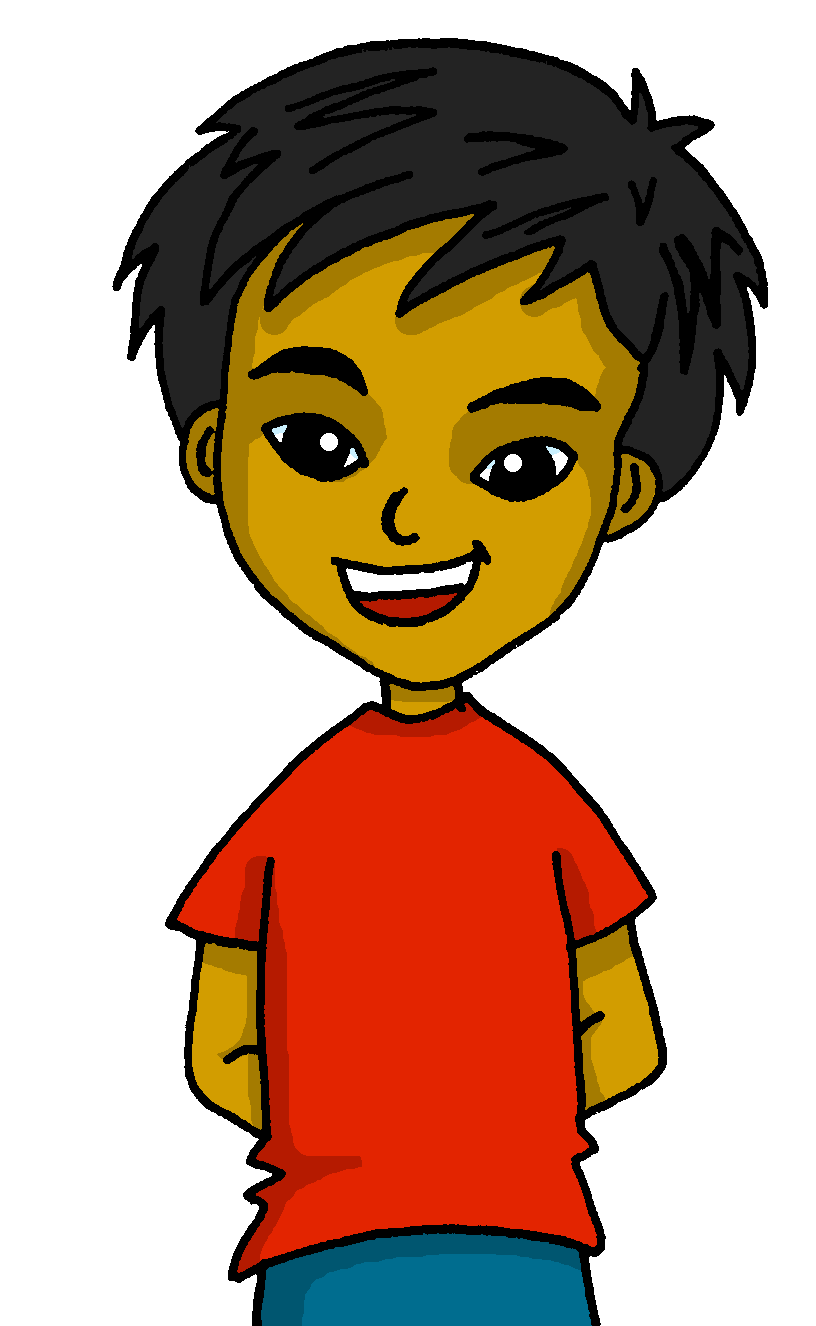 comer
beber
Las palabra extras son ______________
to eat
to drink
En inglés significan      ______________
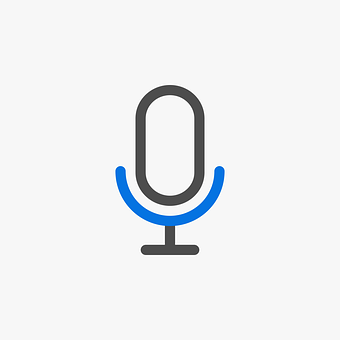 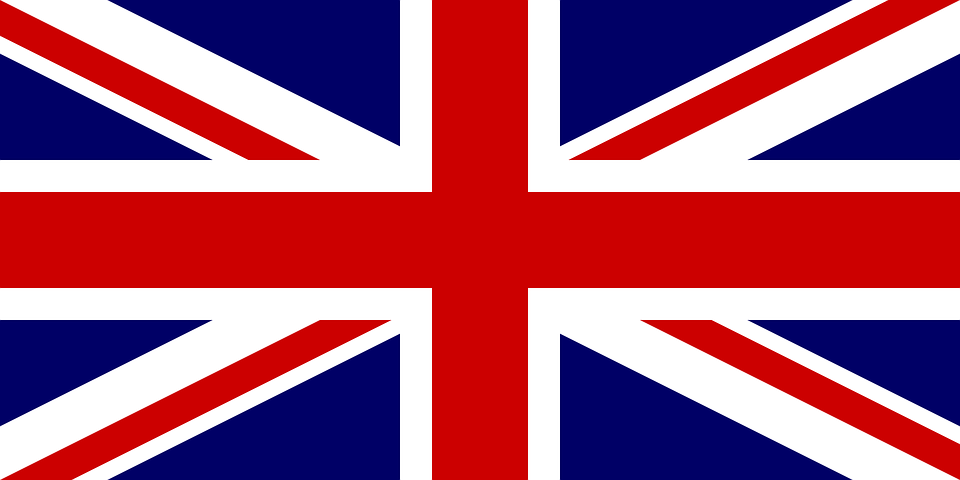 [Speaker Notes: Timing: 5 minutes [2/4]
Aim: to practise guided oral production of singular persons of deber and vocabulary. 

Procedure:
1. Pupils use the words to translate the sentence into Spanish – there is one extra word per sentence.
2. Click to reveal the correct sentence.
3. Click to bring ‘la palabra extra es’ & elicit Spanish and English for the extra word.]
investiga = s/he researches 
sobre = about
Habla en español [4/4]
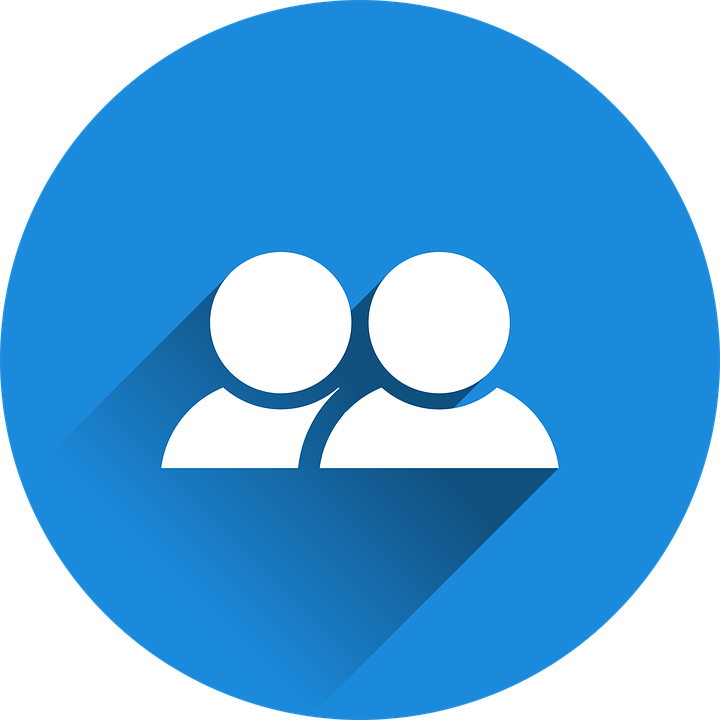 Follow up 3:
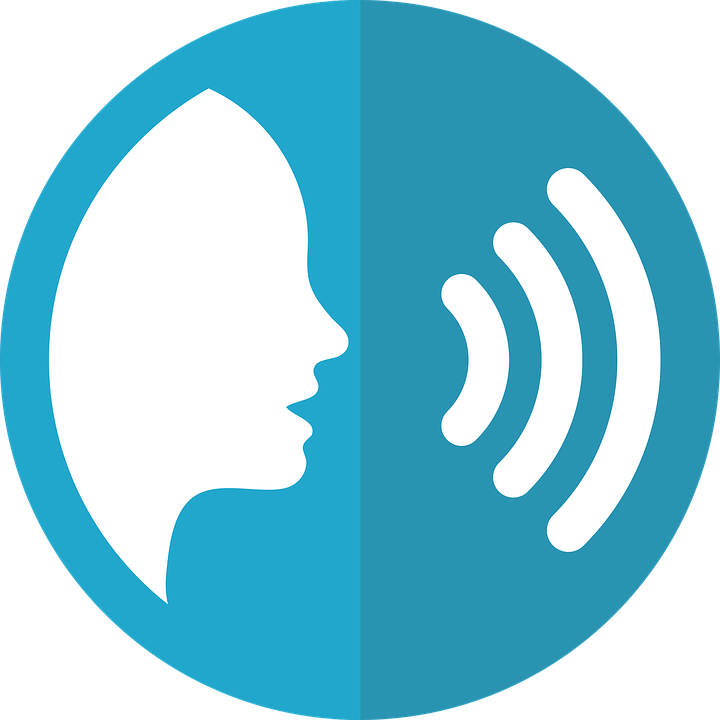 Quique investiga* sobre* el colegio en Inglaterra.
hablar
debo
de
la clase
lavar
la tarde
ordenar
por
4
la clase
Debo
ordenar
la tarde
por
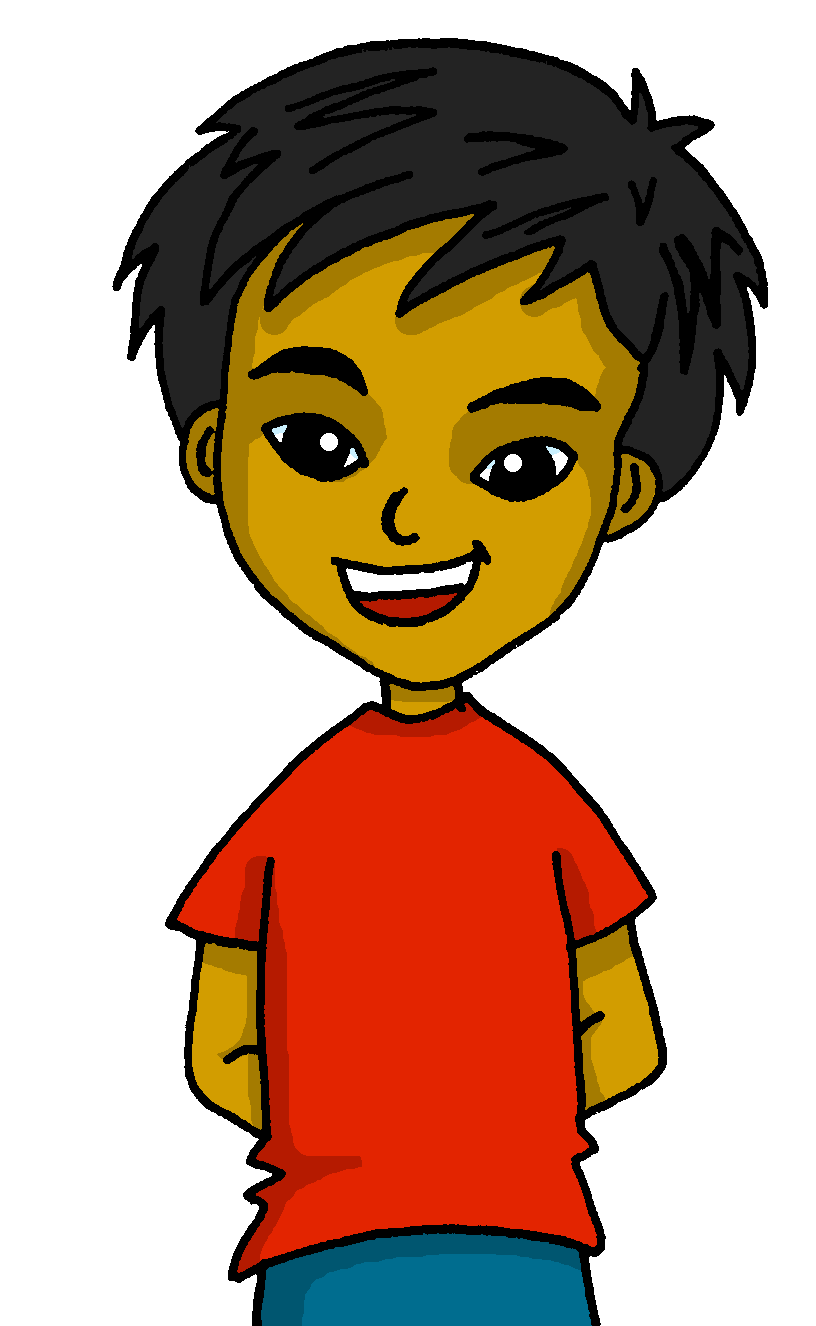 lavar
de
Las palabra extras son ______________
to wash
of, from
En inglés significan      ______________
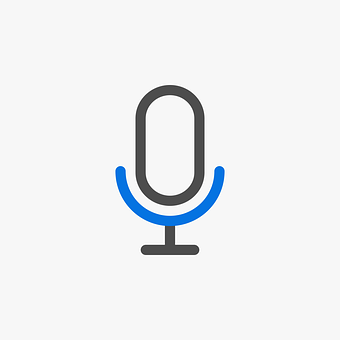 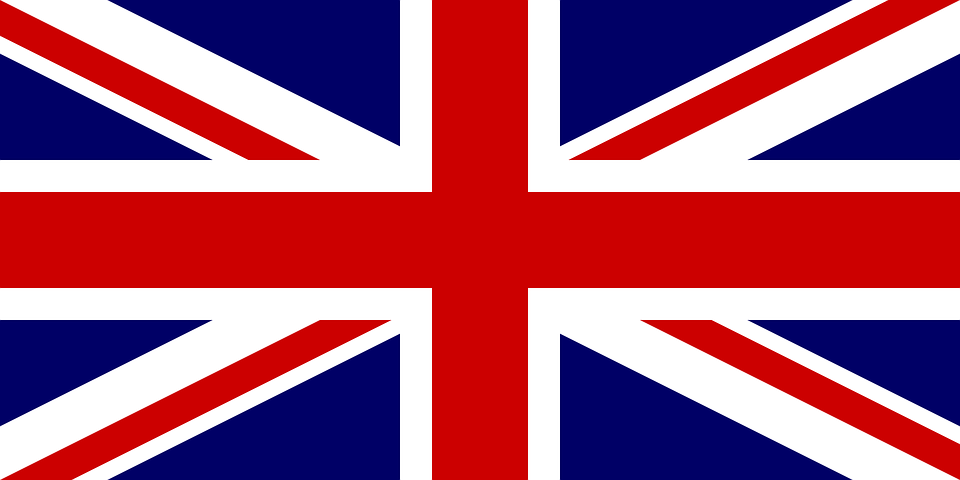 [Speaker Notes: Timing: 5 minutes [4/4]
Aim: to practise guided oral production of singular persons of deber and vocabulary. 

Procedure:
1. Pupils use the words to translate the sentence into Spanish – there is one extra word per sentence.
2. Click to reveal the correct sentence.
3. Click to bring ‘la palabra extra es’ & elicit Spanish and English for the extra word.]
Escribe la frase
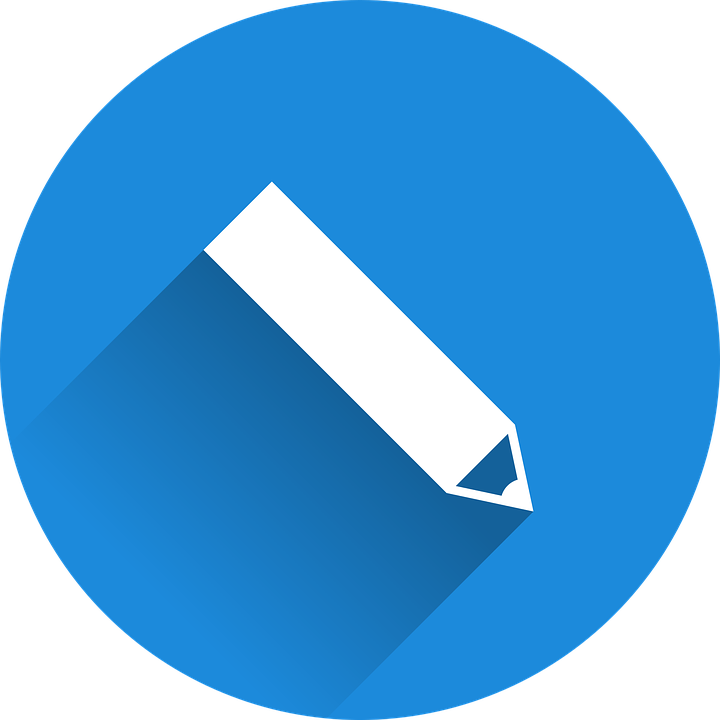 Follow up 4:
escribir
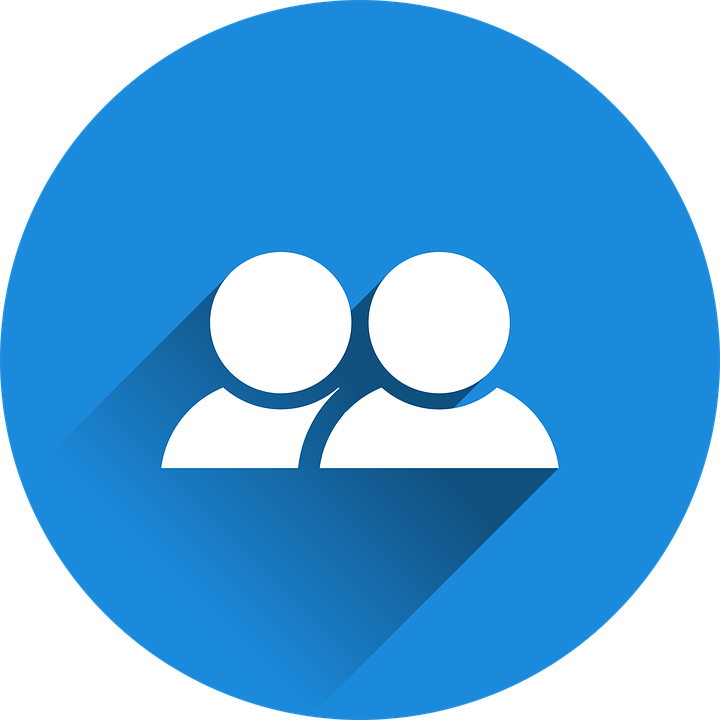 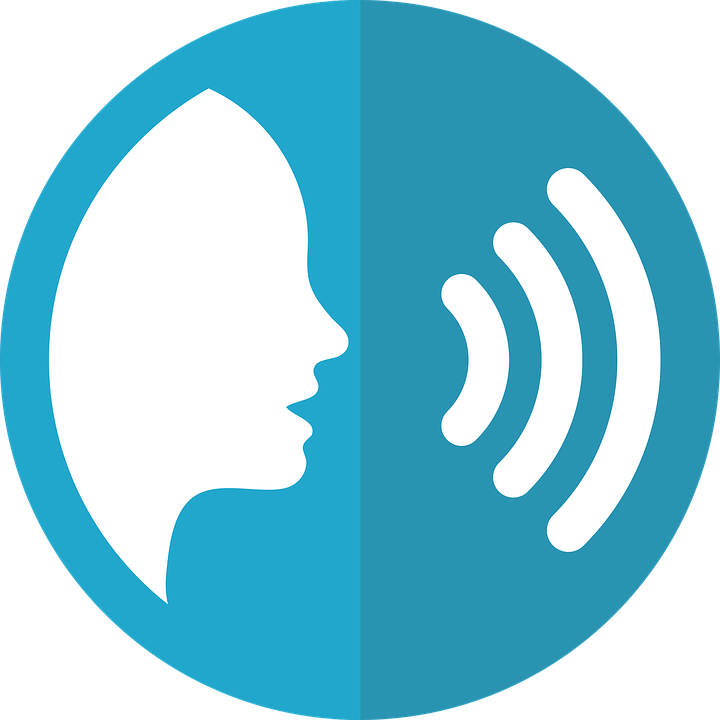 hablar
No debes tirar agua en el recreo.
Debe ordenar la mesa en el colegio.
Debes beber mucho todos los días.
No debo tirar un libro en el patio.
Debo leer la frase en clase.
Debe hablar con amigos en español.
[Speaker Notes: Timing: 10 minutes

Aim: to create 6 sentences with –er verbs in 1st person plural and 3rd person plural based on the prompts.

Procedure: 
Bring up each combination of sentence parts
Ask students to volunteer the answer orally. Alternatively they could just to write the Spanish on mini-whiteboards or in their books, then 
Students then create a number of their own sentences, using new combinations of words in the grid.
After writing the six sentences, teachers could encourage an oral simultaneous translation task, where students say a sentence and their partner translates it. Some may find this challenging to do on the spot, so this oral component could be done by some students, while other students continue to practise writing.

Sentences: 
Debo leer la frase en clase.
Debe hablar con amigos en español.
Debe ordenar la mesa en el colegio. 
No debes tirar agua en el recreo.
Debes beber mucho todos los días.
No debo tirar un libro en el patio.]

follow up 5:
Escribe en español: can you get at least 15 points?
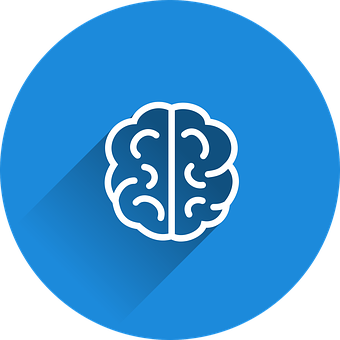 vocabulario
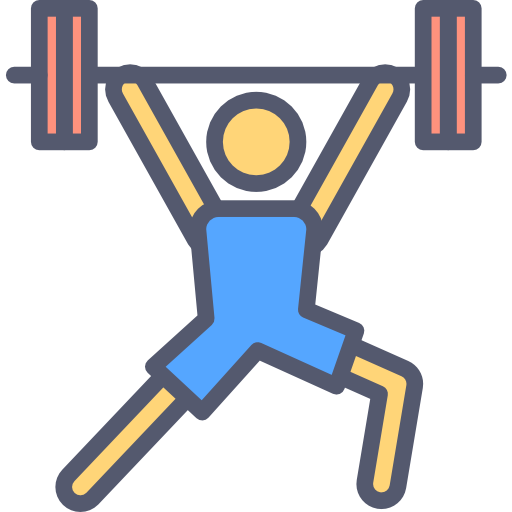 to
(the) city
s/he goes
x3
(the) cinema
everyone
to go, going
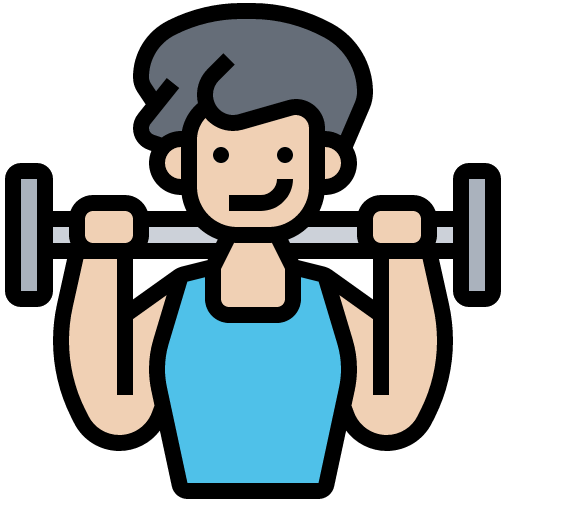 (the) visitor
all, every
a ot
x2
(the) flag
(the) parade
(the) bread
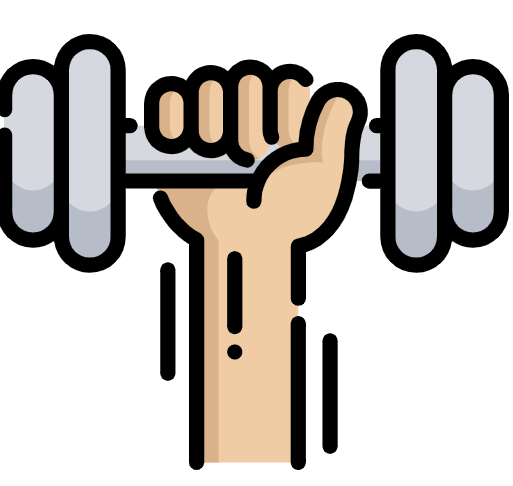 homework
to have to, must
(the) silence
x1
(the) school
(the) afternoon
I must, have to
[Speaker Notes: Timing: 7 mniutes

Aim: to practise written comprehension of vocabulary from this week and this week’s revisited sets (next slide).

Procedure:
1. Give pupils a blank grid.  They fill in the English meanings of any of the words they know, trying to reach 15 points in total.

Note:The most recently learnt and practised words are pink, words from the first revisit are green and those from the second revisit are blue, thus more points are awarded for them, to recognise that memories fade and more effort (heavy lifting!) is needed to retrieve them.]

follow up extra:
Escribe en español: can you get at least 15 points?
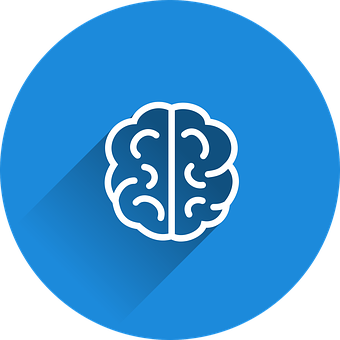 vocabulario
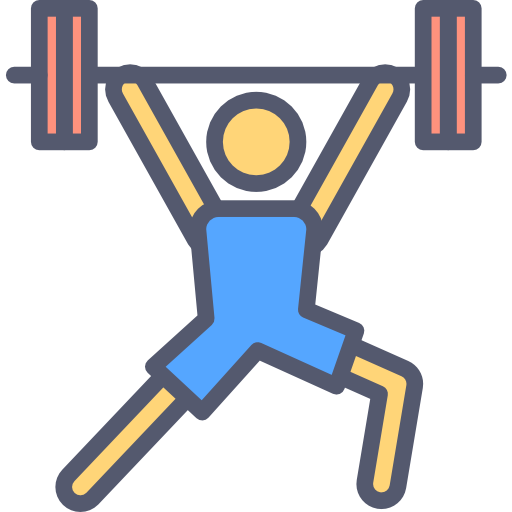 ir
todo el mundo
la ciudad
x3
va
a
la ciudad
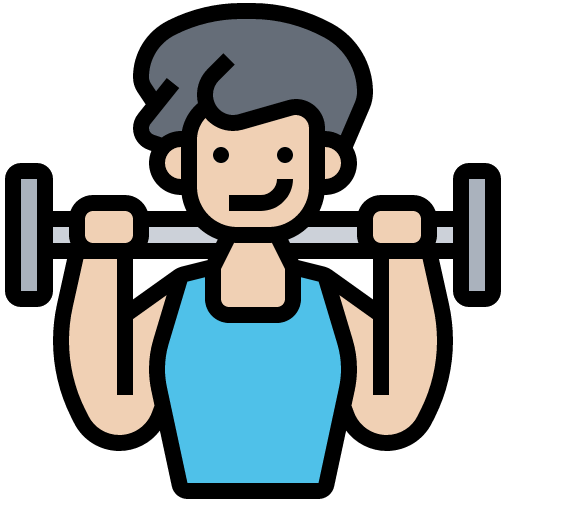 el pan
el desfile
la bandera
x2
mucho
el visitante
todo
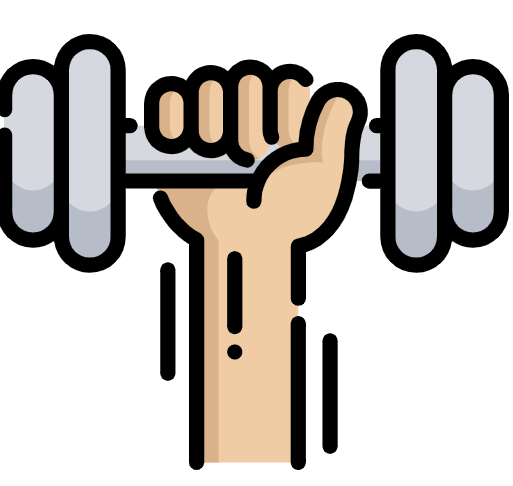 el colegio
los deberes
la tarde
x1
debo
deber
el silencio
[Speaker Notes: Timing: 7 mniutes

Aim: to practise written comprehension of vocabulary from this week and this week’s revisited sets (next slide).

Procedure:
1. Give pupils a blank grid.  They fill in the English meanings of any of the words they know, trying to reach 15 points in total.

Note:The most recently learnt and practised words are pink, words from the first revisit are green and those from the second revisit are blue, thus more points are awarded for them, to recognise that memories fade and more effort (heavy lifting!) is needed to retrieve them.]
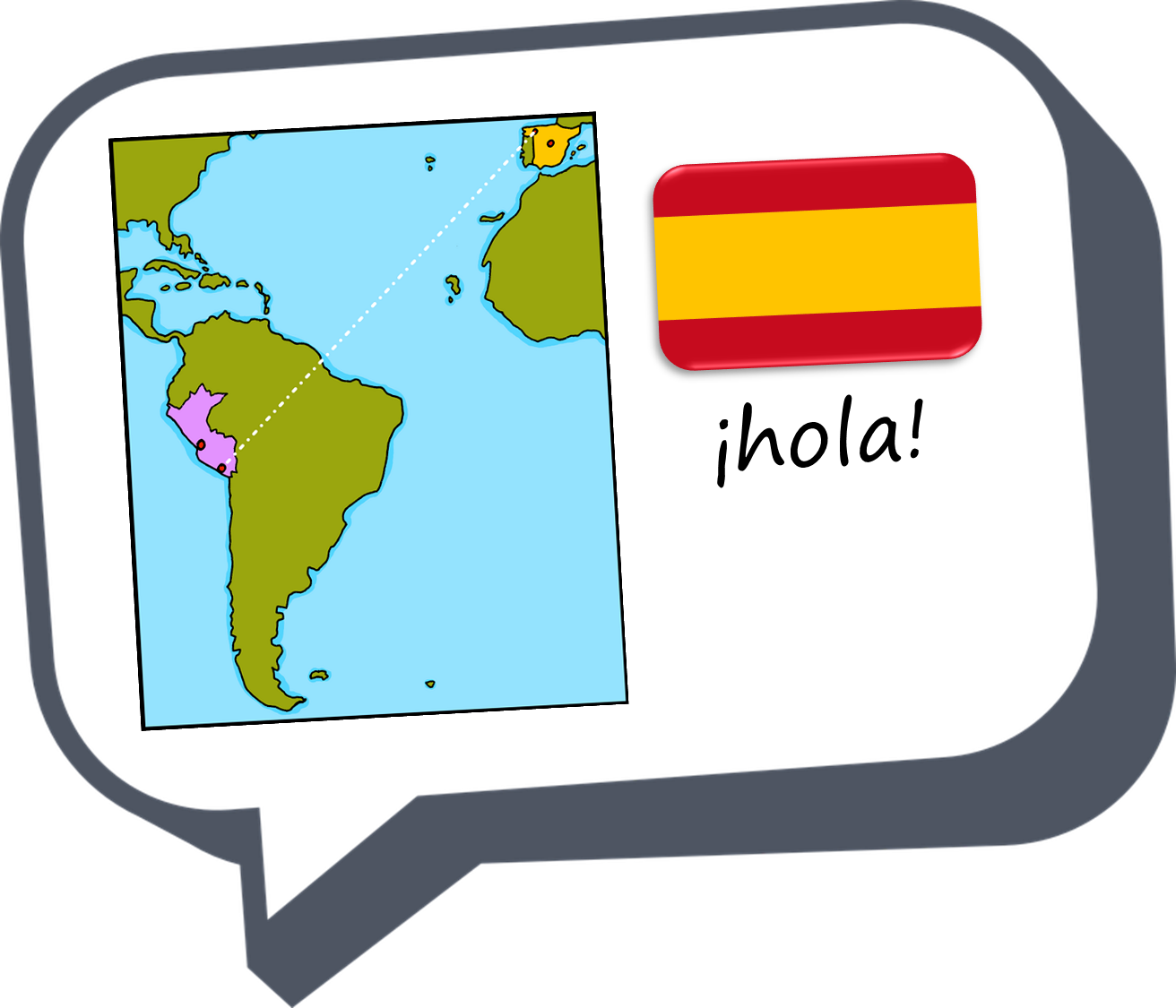 ¡adiós!
azul

Escribe en español: can you get at least 15 points?
Handout: follow up 5 extra
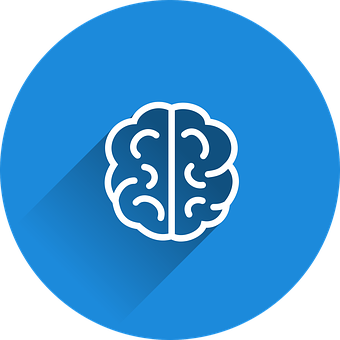 vocabulario
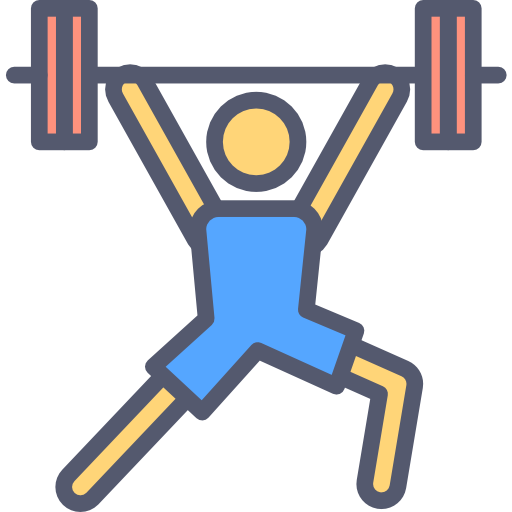 x3
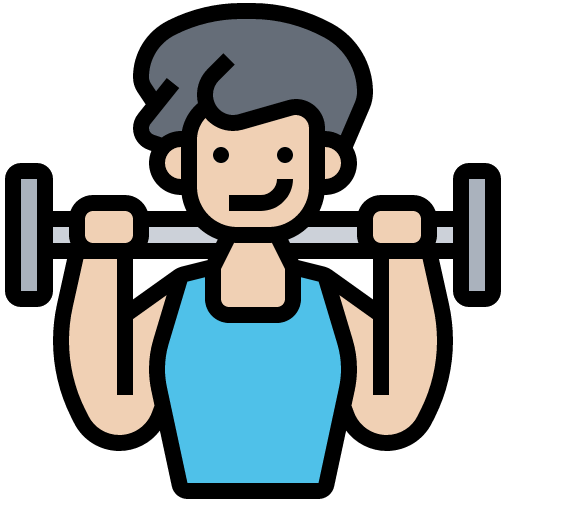 x2
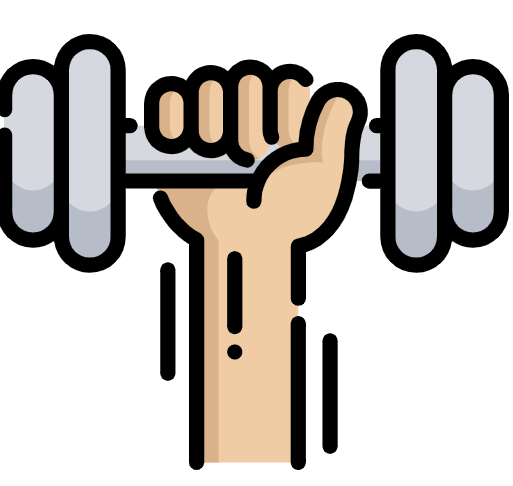 x1
[Speaker Notes: Timing: 7 mniutes

Aim: to practise written comprehension of vocabulary from this week and this week’s revisited sets (next slide).

Procedure:
1. Give pupils a blank grid.  They fill in the English meanings of any of the words they know, trying to reach 15 points in total.

Note:The most recently learnt and practised words are pink, words from the first revisit are green and those from the second revisit are blue, thus more points are awarded for them, to recognise that memories fade and more effort (heavy lifting!) is needed to retrieve them.]

Escribe en español: can you get at least 15 points?
Handout: follow up 5 extra
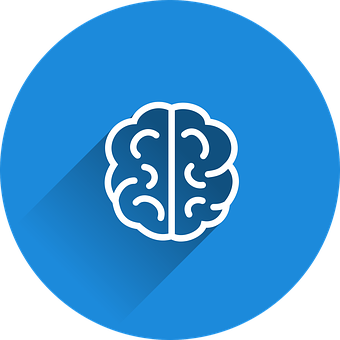 vocabulario
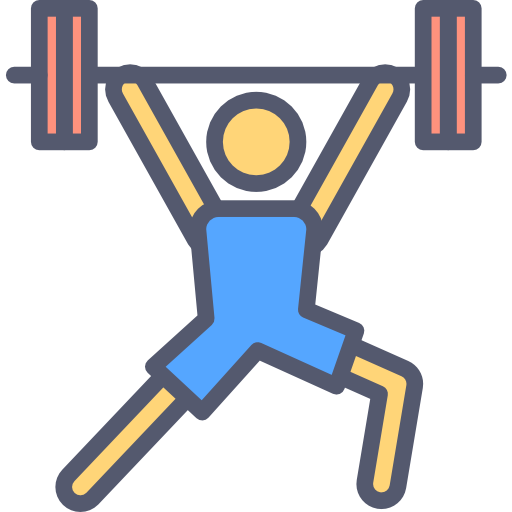 x3
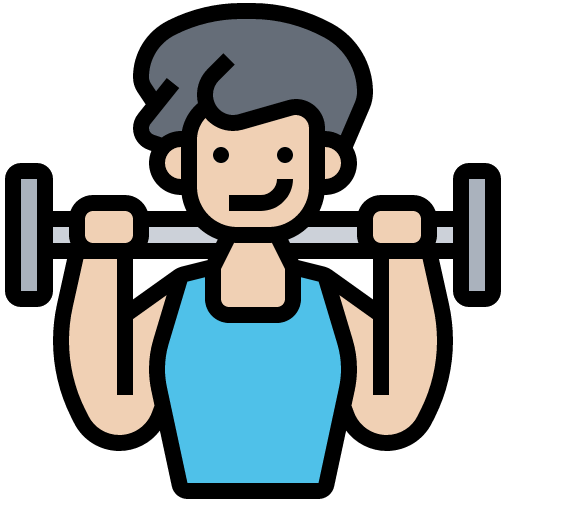 x2
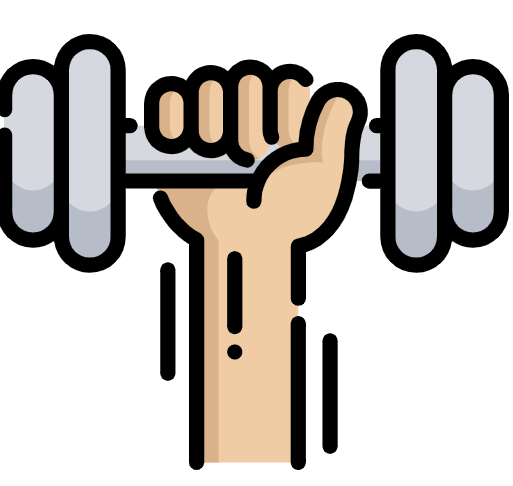 x1
[Speaker Notes: Timing: 7 mniutes

Aim: to practise written comprehension of vocabulary from this week and this week’s revisited sets (next slide).

Procedure:
1. Give pupils a blank grid.  They fill in the English meanings of any of the words they know, trying to reach 15 points in total.

Note:The most recently learnt and practised words are pink, words from the first revisit are green and those from the second revisit are blue, thus more points are awarded for them, to recognise that memories fade and more effort (heavy lifting!) is needed to retrieve them.]